NEW ISSUE PRICE RULES
Lisa Hagan
Partner
Hawkins Delafield & Wood LLP
Ann Arbor, MI
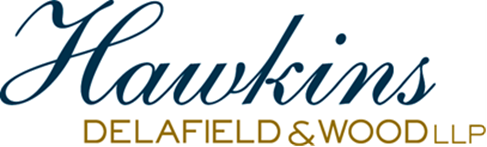 TAX EXEMPTION OF MUNICIPAL BONDS
Section 103(a) of the Internal Revenue Code of 1986, as amended:  basis for tax exemption of municipal bonds
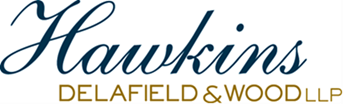 2
NO ARBITRAGE BONDS
General Rule: 

Issuer cannot invest gross proceeds of bond issue at a yield materially higher than the bond yield
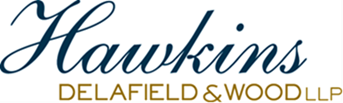 3
“Bond Yield”: 

The discount rate that, when used to compute present value of all P&I and fees for qualified guarantees, produces an amount equal to issue price of bonds
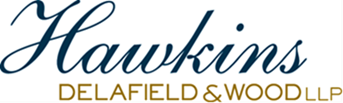 4
Issue Price
Bond Yield
Arbitrage Yield
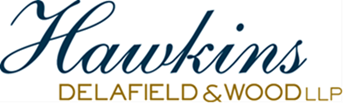 5
OLD ISSUE PRICE RULES
1993 Treasury Regulations
Issue Price:  first price at which a substantial amount (i.e., 10%) of a maturity* of bonds is sold to the public
Issue price determined based on “reasonable expectations” as of the sale date
Issue price cannot exceed fair market value
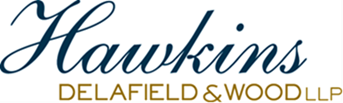 6
NEW ISSUE PRICE RULES
Impacts bonds sold on or after June 7, 2017
Provides these methods for determining issue price:
Follow-the-Price Rule
Hold-the-Price Rule
Competitive Sale Rule
Private Placements
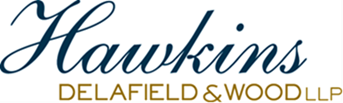 7
Follow-the-Price Rule
Similar to 1993 Regulations: issue price based on first price at which at least 10% of a maturity* are sold, except does not permit the use of reasonably expected sales prices
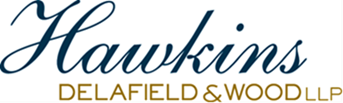 8
Hold-the-Price Rule
Allows issuer to treat as the issue price the initial offering price as of the sale date, even if less than 10% of a bond maturity sold, if:
UWs offered bonds to public at a specified initial offering price on or before sale date;
Lead UW provides certification of initial offering price to issuer, plus supporting documentation;
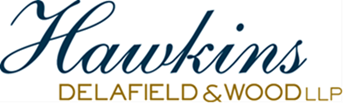 9
Hold-the-Price Rule Continued...
Each UW agrees in writing not to offer or sell bonds at a price higher than the initial offering price from sale date to earlier of (i) 5 business days after, or (ii) date on which 10% of bonds sold at price no higher than initial offering price; and
UWs hold the price during period described in paragraph (3) above.
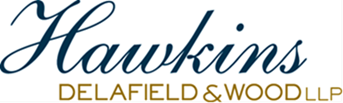 10
Competitive Sale Rule
Issue price is the reasonably expected initial offering price as of sale date, if Issuer obtains certification from winning bidder
“Competitive Sale”:  issuer must receive bids from at least three UWs and sale awarded to bidder who offers the highest price or lowest interest cost
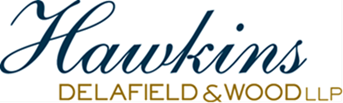 11
Competitive Sale Failure - Options
SIFMA Recommendations:
Follow the price
Hold the price
Winning bidder’s option to cancel bid
Cancel the sale
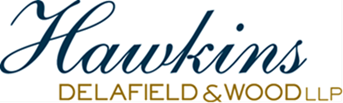 12
Private Placements
Issue price is the price paid by the purchaser who is not an underwriter
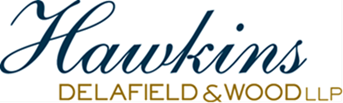 13
CONCLUSION
Notice of Sale, Bond Purchase Agreement, Issue Price Certificate to be revised
Consult with Municipal Advisor and Tax Counsel regarding what method is best for the issuer
Is the transaction issue price sensitive
In a competitive sale, how would issuer’s selection impact potential bids
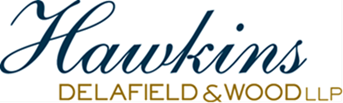 14
QUESTIONS?
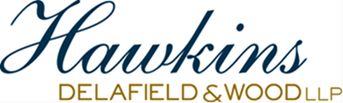 15
Thank you!
Lisa Hagan
2723 South State Street, Suite 150
Ann Arbor, MI
48104
(734) 794-4835
lhagan@hawkins.com
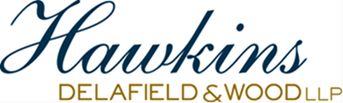 16